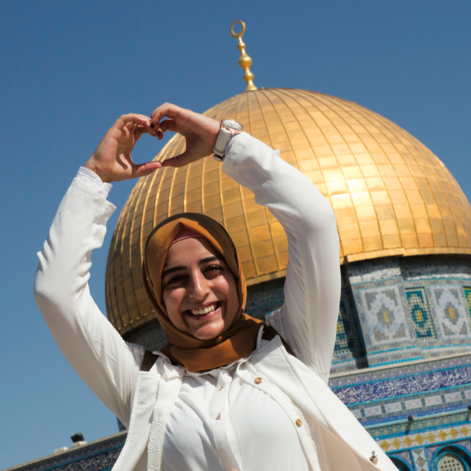 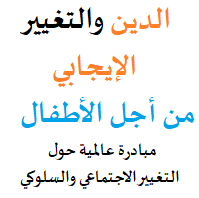 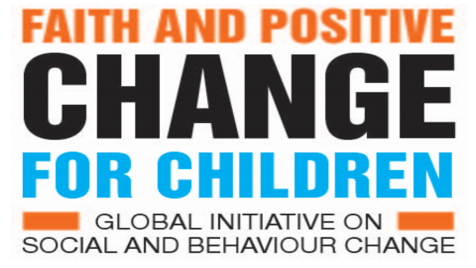 مبادرة الدين في ميدان العمل 
المعنية بفيروس كورونا المستجد
ندوة إقليمية عبر الإنترنت لمنطقة الشرق الأوسط وشمال إفريقيا
21 مايو 2020
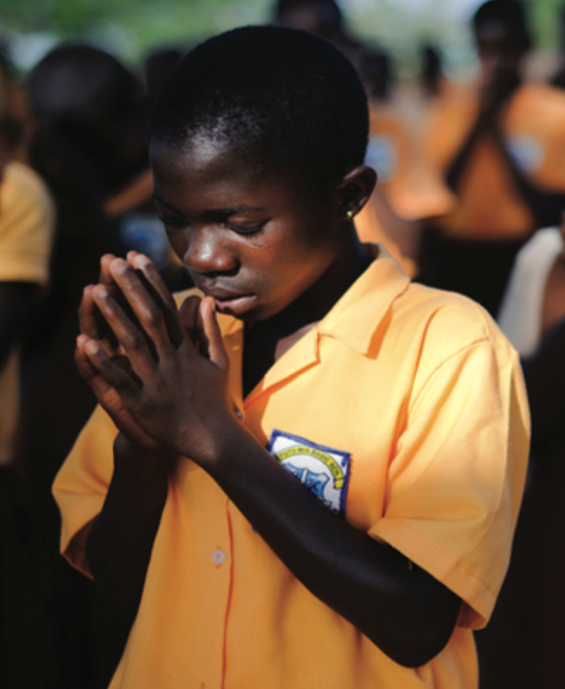 الدين والتغيير الإيجابي من أجل الأطفال – التغيير الاجتماعي والسلوكي
- دعاة الحوار بين الأديان على المستويات الدولية والإقليمية والوطنية:

رجال الدين ومجالس الحوار بين الأديان والجماعات الدينية المحلية
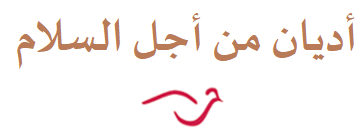 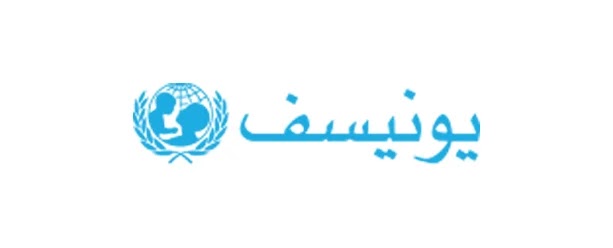 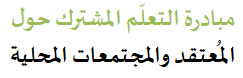 - القيادة المعرفية في مجال الأدلة على المعتقد والعبادة
- مجموعة من المنظمات الدينية غير الحكومية الدولية
الدين والتغيير الإيجابي من أجل الأطفال – مجموعة استشارية من منظمات دينية الدولية
(القائمة لا تضم كافة المنظمات)
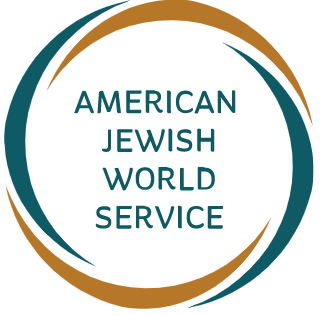 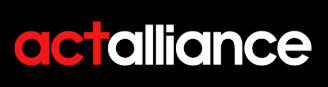 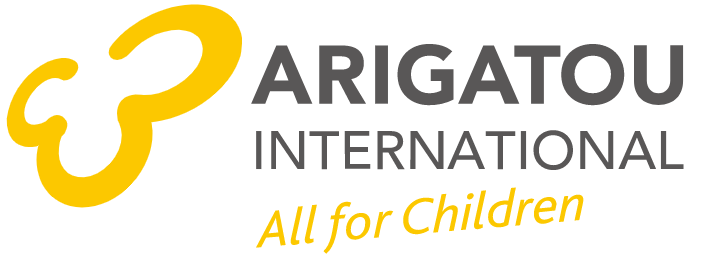 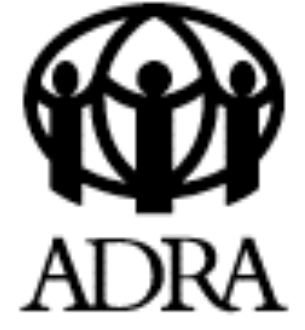 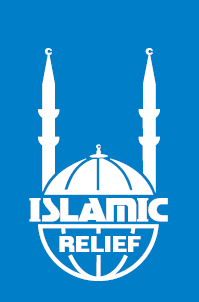 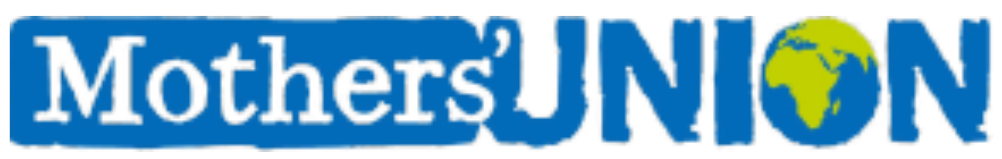 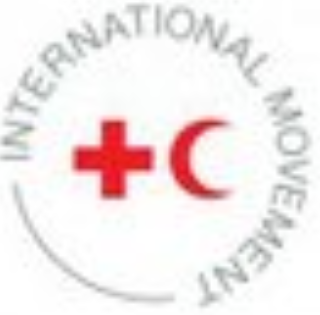 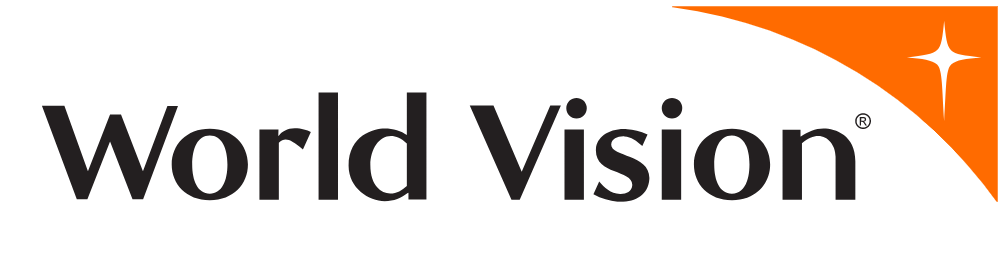 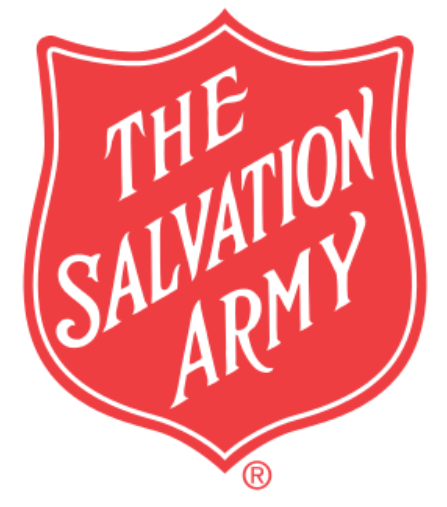 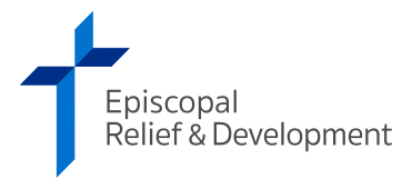 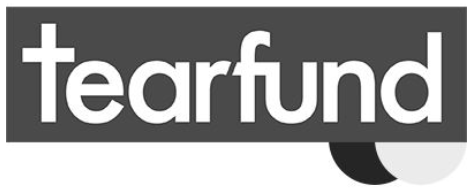 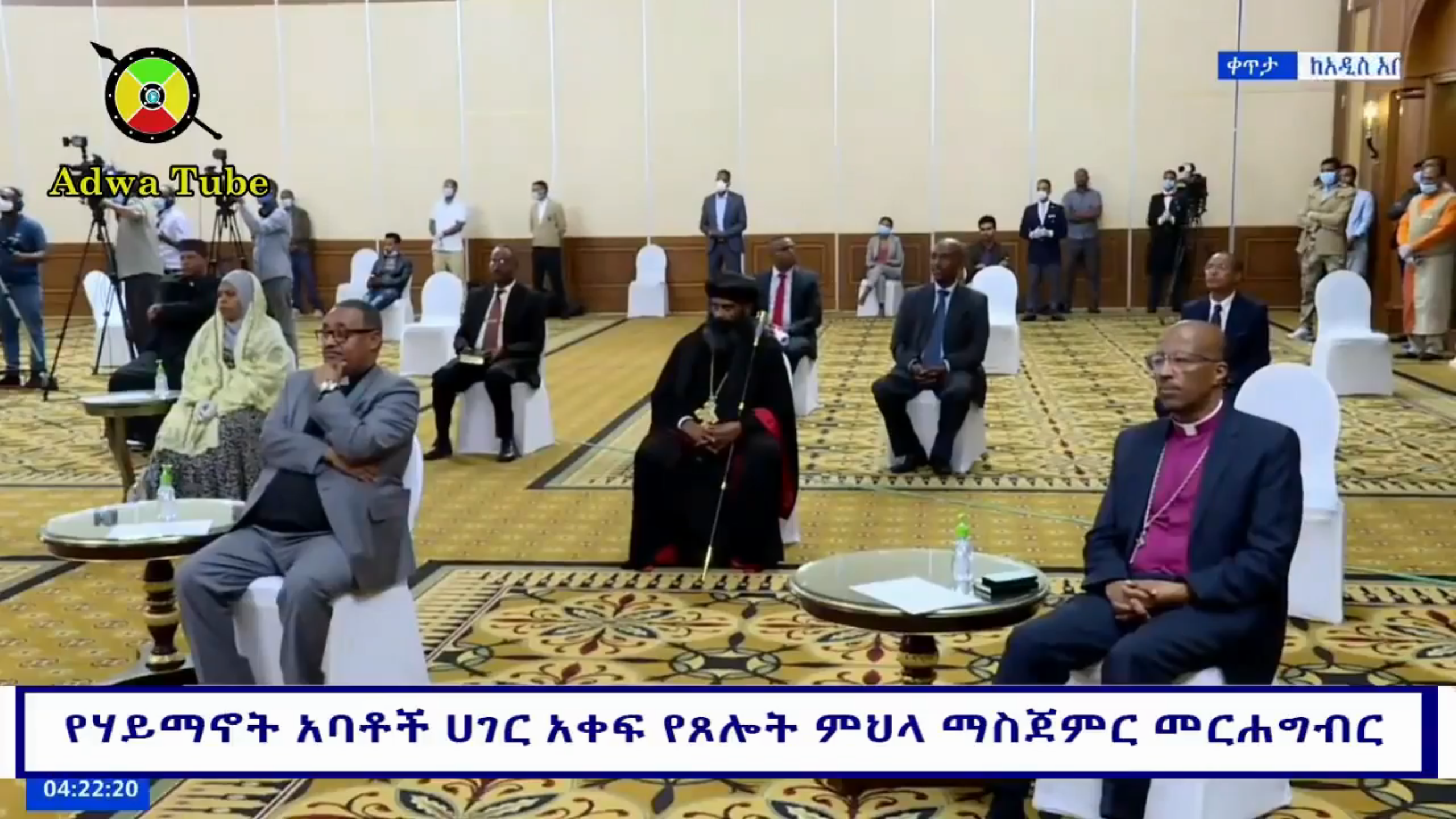 الدين والتغيير الإيجابي من أجل الأطفال والأسر والمجتمعات المحلية
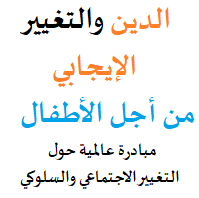 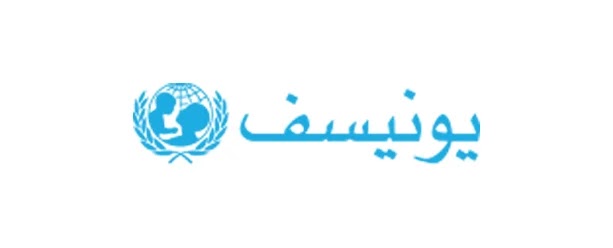 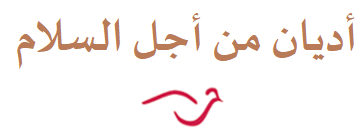 الهيئة الإدارية لمنظمة الأديان من أجل السلام
شبكة الشباب العالمية للأديان
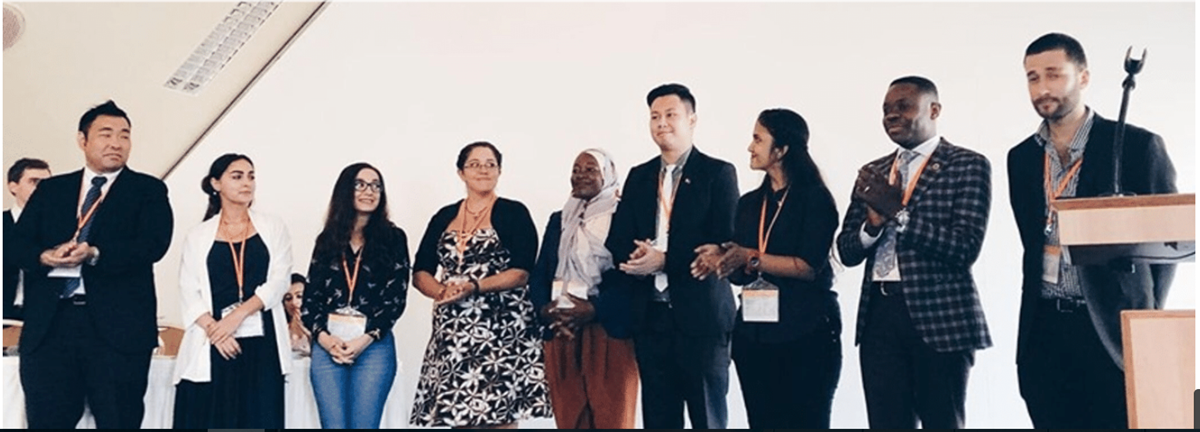 الهيئة الإدارية لمنظمة الأديان من أجل السلام – شبكة النساء العالمية للأديان
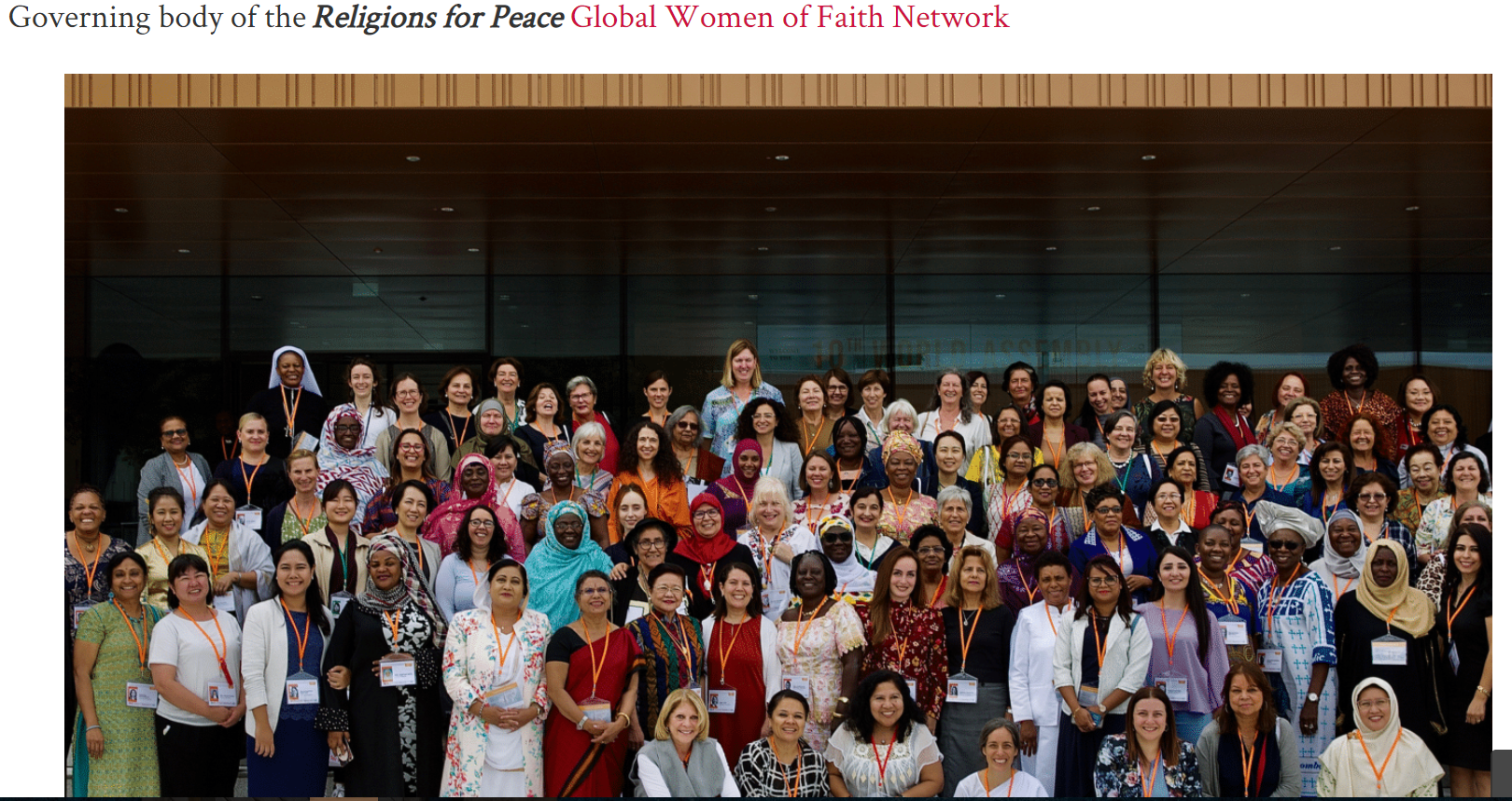 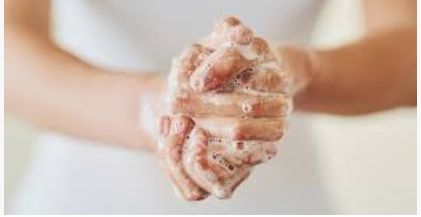 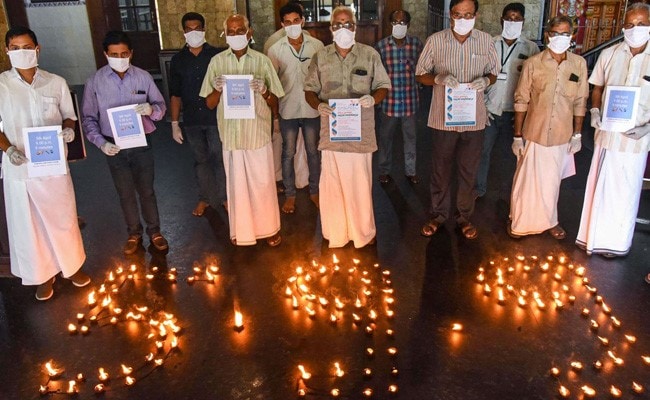 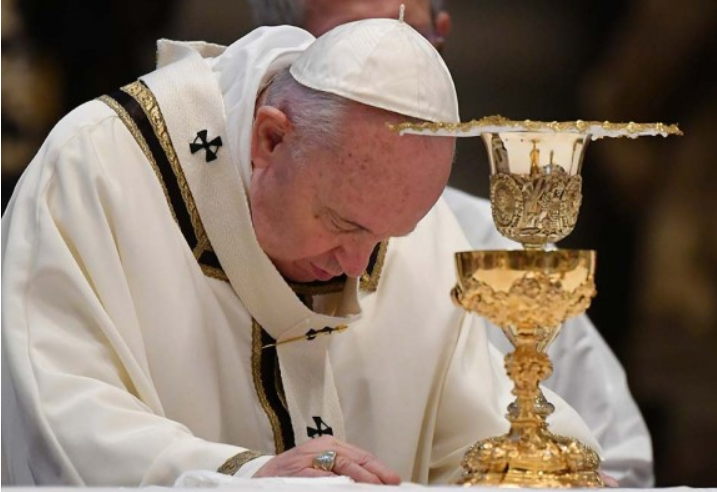 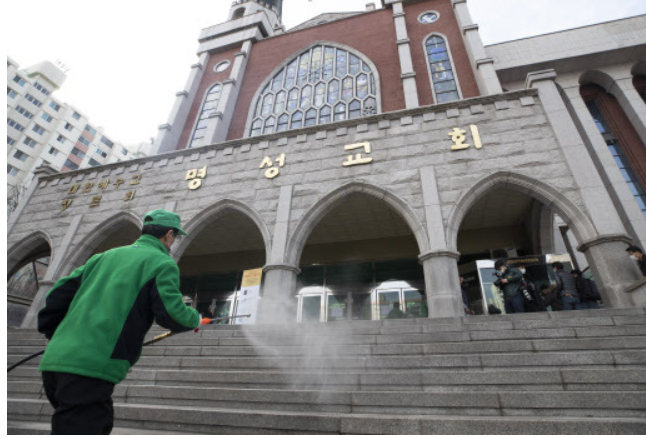 الأهداف الرئيسية للمبادرة
إدارة االتواصل والمعلومات الزائفة والشائعات
تبديد الخوف ووقف الوصم بالعار والتمييز وتقليل التوترات وتعزيز التماسك الاجتماعي
تعزيز التباعد الجسدي ووقف التجمعات الدينية وتكييف الطقوس والشعائر
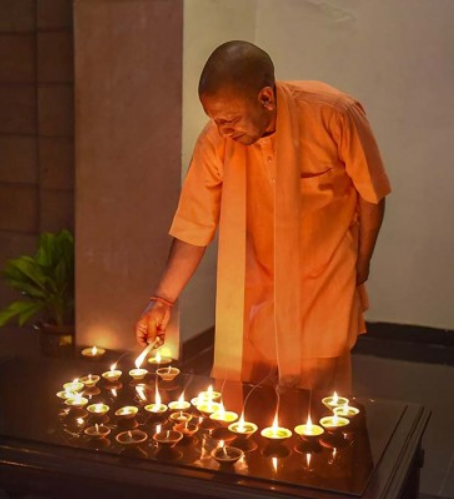 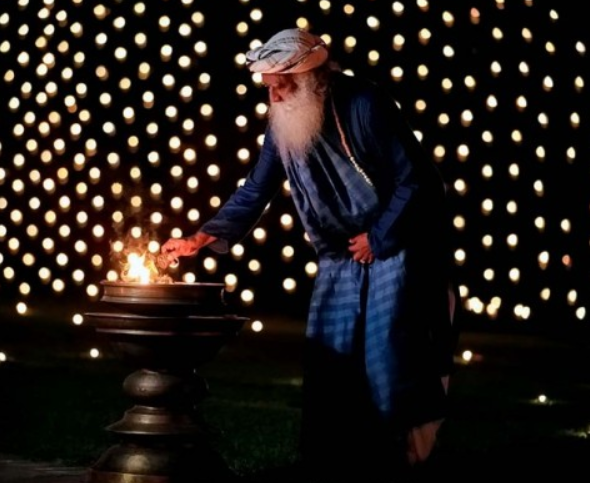 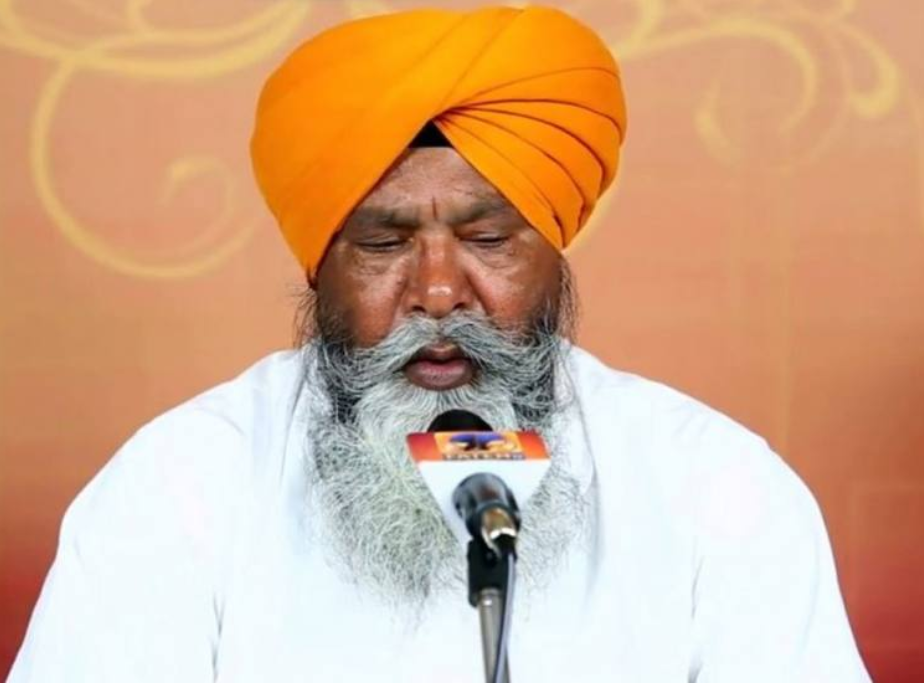 تعزيز غسل اليدين والنظافة
تلبية الاحتياجات الخاصة للفئات المستضعفة
© UNICEF/UN0306241
منع العنف ضد الأطفال والشباب وتعزيز مشاركتهم الفعّالة في المبادرة
6 استراتيجيات لمبادرة الدين في ميدان العمل العالمية 
المتعدّدة الأديان المعنية بفيروس كورونا
1
4
مناصرة على أعلى المستويات
بيان دولي مشترك صادر عن المديرة التنفيذية لليونيسف و12 من كبار رجال الدين يتم استنساخه على المستويين الإقليمي والوطني
المشاركة الرقمية
للتواصل المستمر وإشراك المجتمعات والشباب
أدلة وبراهين من أجل العمل
جمع المعلومات في مجال المعرفة والمواقف والممارسات
شراكة مقترحة مع الرابطة العالمية لعلماء الأنثروبولوجيا
التبادل من أجل العمل
ندوات إقليمية دورية على الإنترنت – بتنسيق من منظمة الأديان من أجل السلام ومقر اليونيسف والمكاتب الإقليمية، منصة "المنزل" الإلكترونية
2
5
توجيهات عالمية حول القضايا الرئيسية والناشئة
تطوير دليل الموارد المواضيعية العالمي ونشره وتعديله ليناسب السياق المحلي
تتبع ورصد وتوثيق 
نتائج المبادرة
3
6
© UNICEF/UN0306241
أدلة الموارد المواضيعية العالمية لرجال الدين
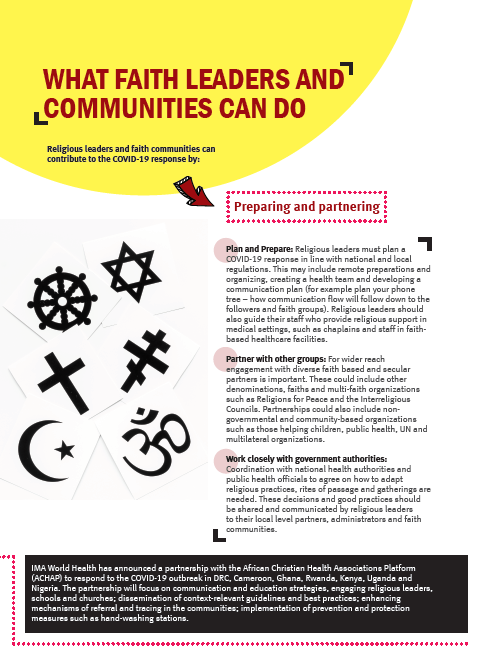 [Speaker Notes: لجوء رجال الدين للنشرات الإخبارية والكتيبات ومقاطع فيديو عبر يوتيوب للوصول إلى أتباعهم خلال جائحة كورونا]
التواصل والعمل القائم على الأدلةعلى سبيل المثال: من خلال الشراكة مع الرابطة الأمريكية لعلماء الأنثروبولوجيا والرابطة العالمية لعلماء الأنثروبولوجيا
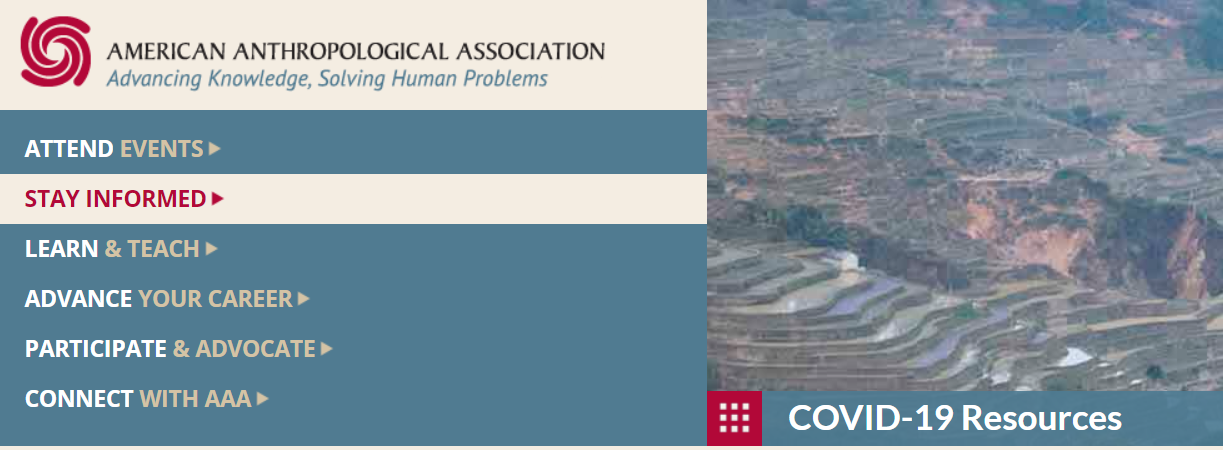 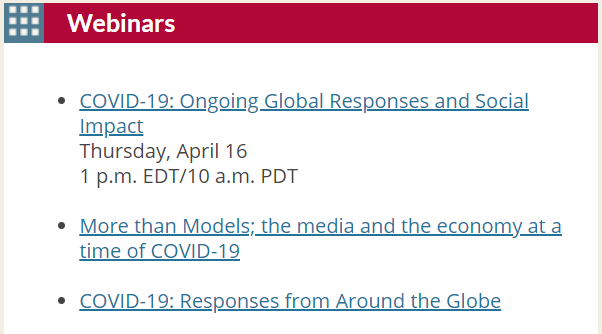 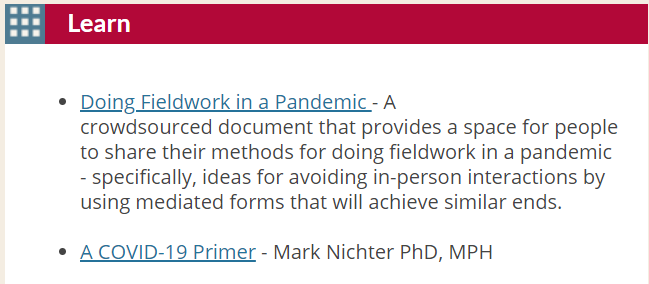 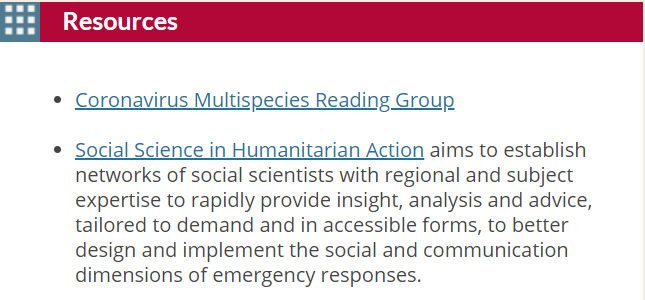 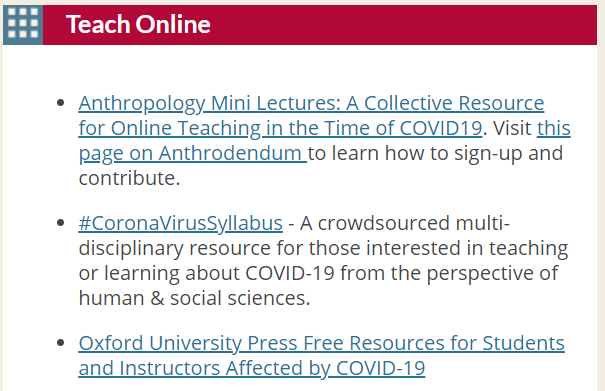 10
https://www.americananthro.org/COVID-19
الاستفادة من المنصات الرقمية التي تدعمها اليونيسف
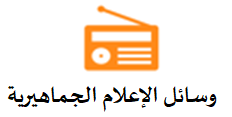 إنترنت الأشياء الجيدة
شبكة مراسلون في مجال الأديان
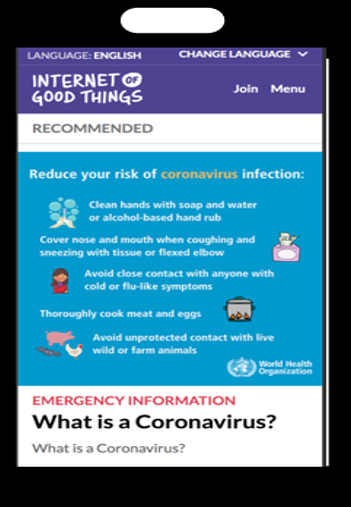 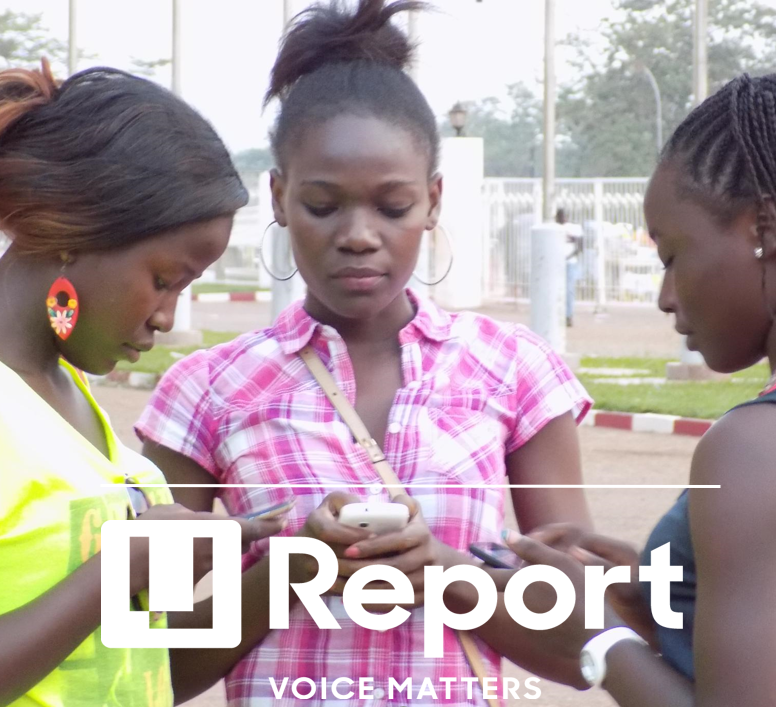 الوصول إلى أتباع الأديان المختلفة لتوفير عمق أكبر للمعلومات بما في ذلك:
رسائل معدّلة ثقافياً عبر مختلف الوسائل بما في ذلك فيسبوك وماسينجر فيسبوك وشات بوت وتويتر وواتساب وانستغرام ويوتيوب وويشات وتيك توك وإنترنت الأشياء الجيدة وU-Report  وأصوات الشباب
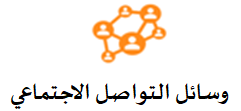 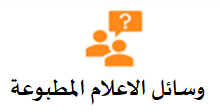 خطط الوصول إلى أكبر جمهور مستهدف من خلال منصات البث والإذاعة ووسائل الإعلام المطبوعة ووسائل التواصل الاجتماعي مثل تيك توك وU-Report  وإنترنت الإشياء الجيدة وشات بوت للتوعية حول فيروس كورونا المستجد
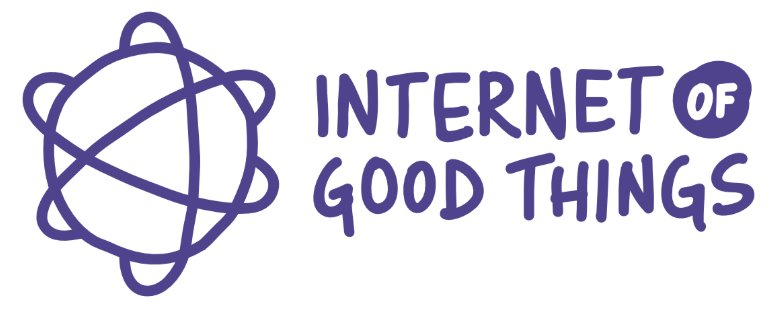 رسائل رجال الدين حول فيروس كورونا
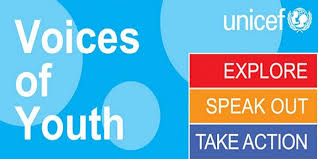 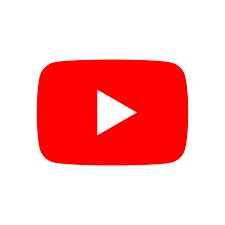 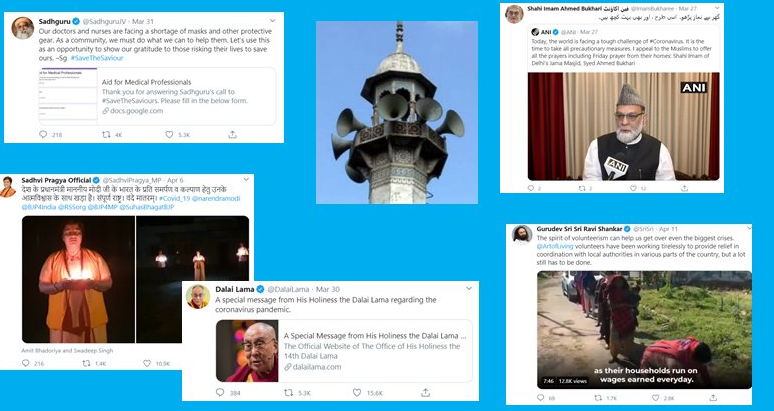 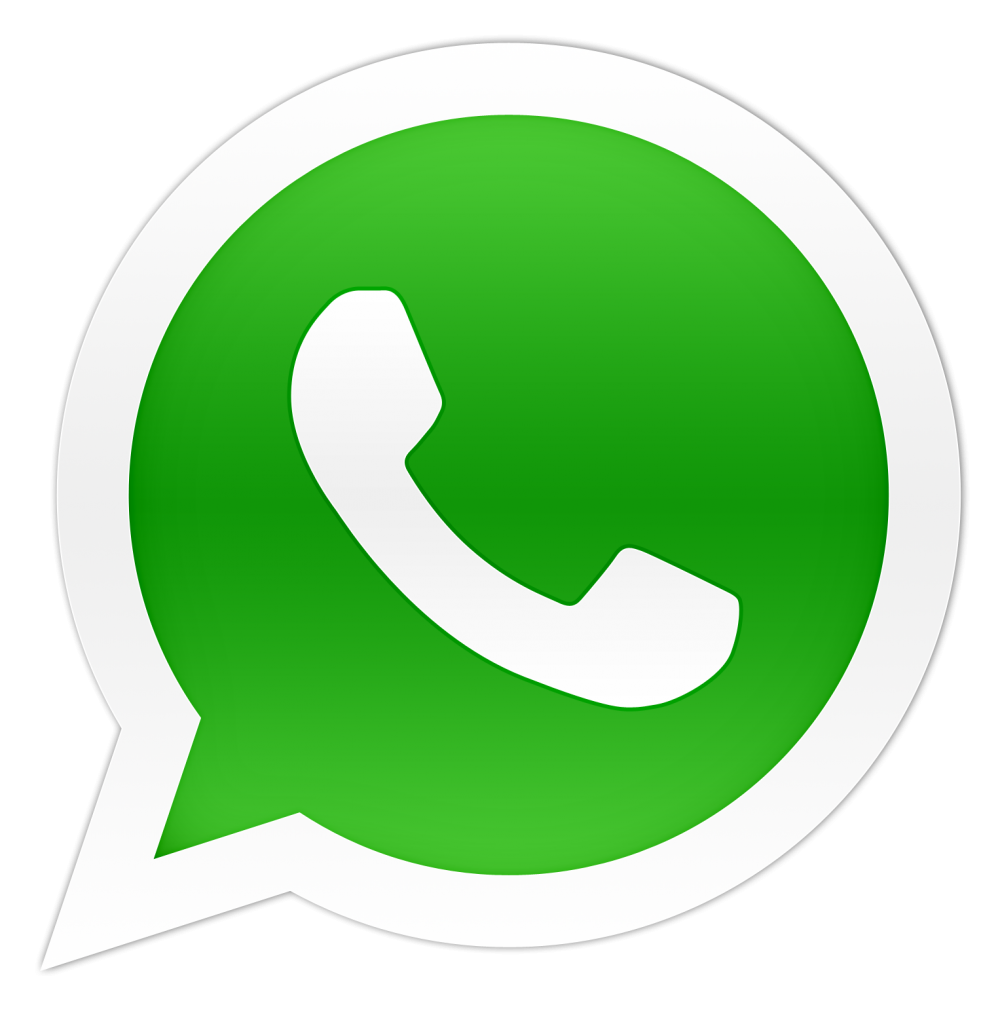 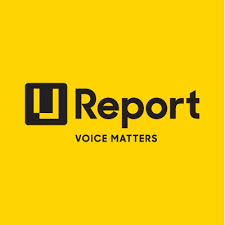 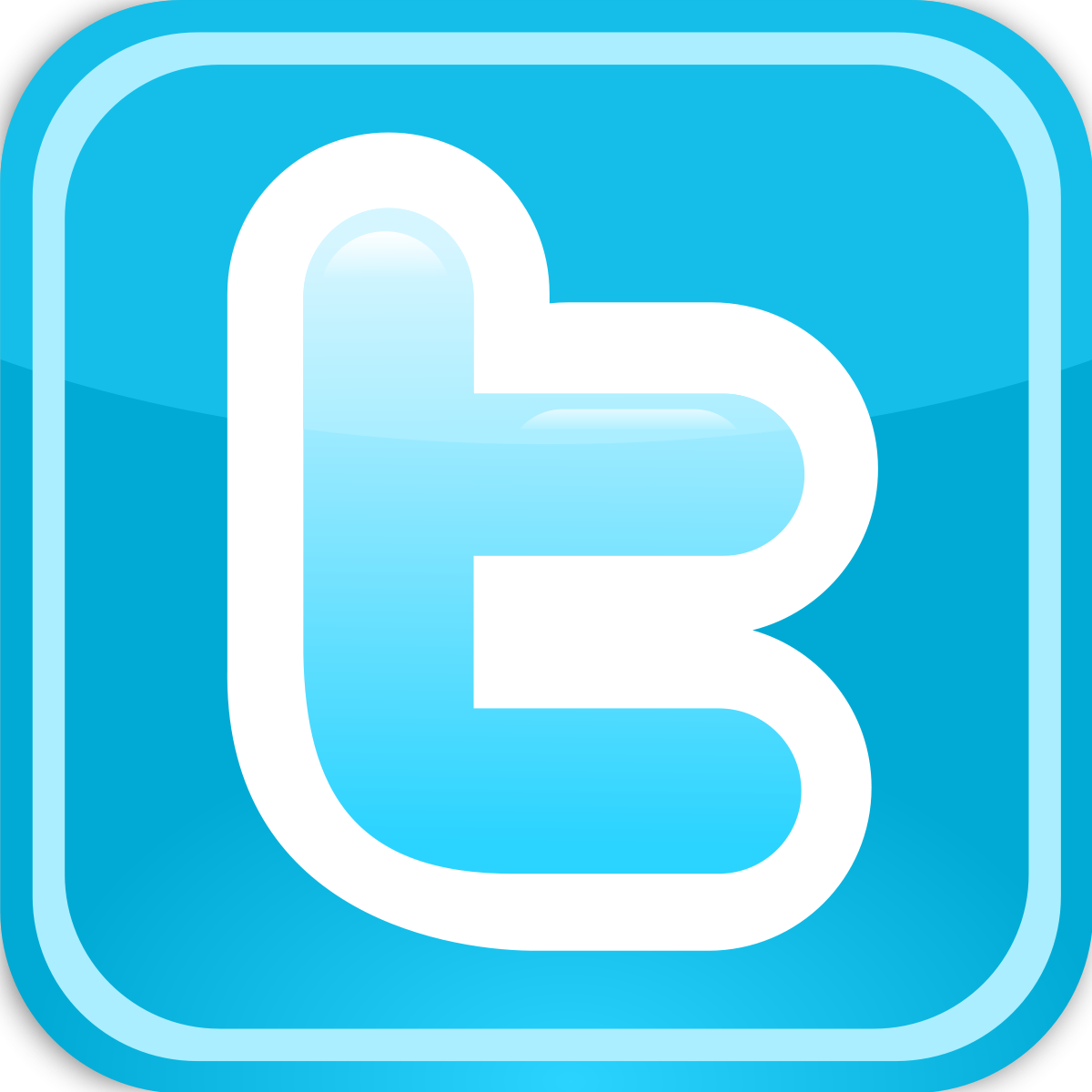 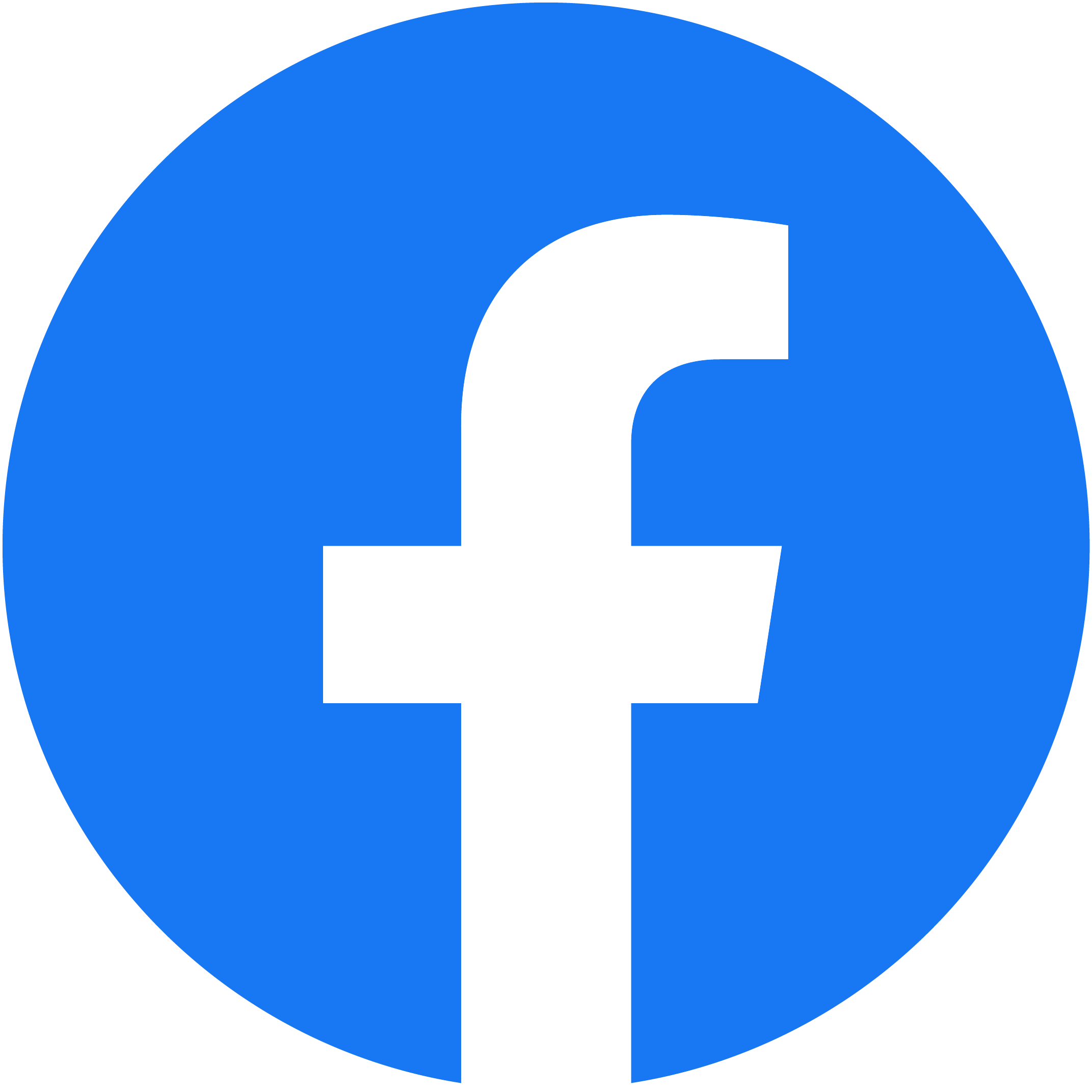 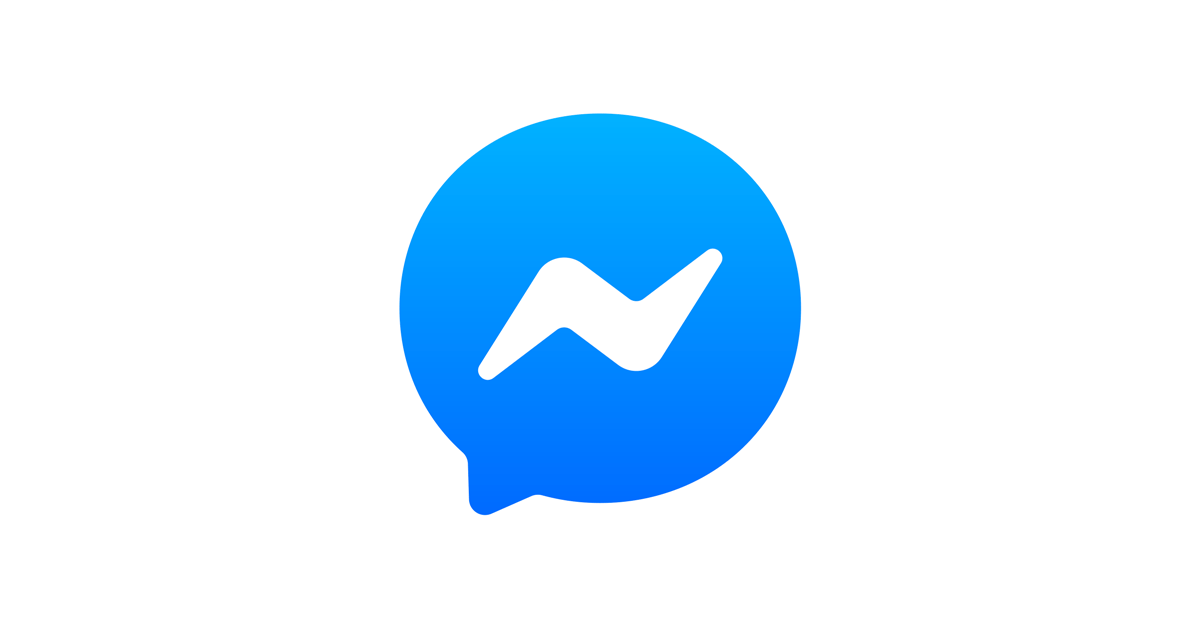 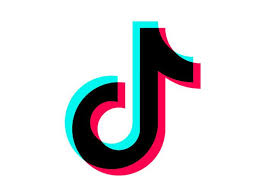 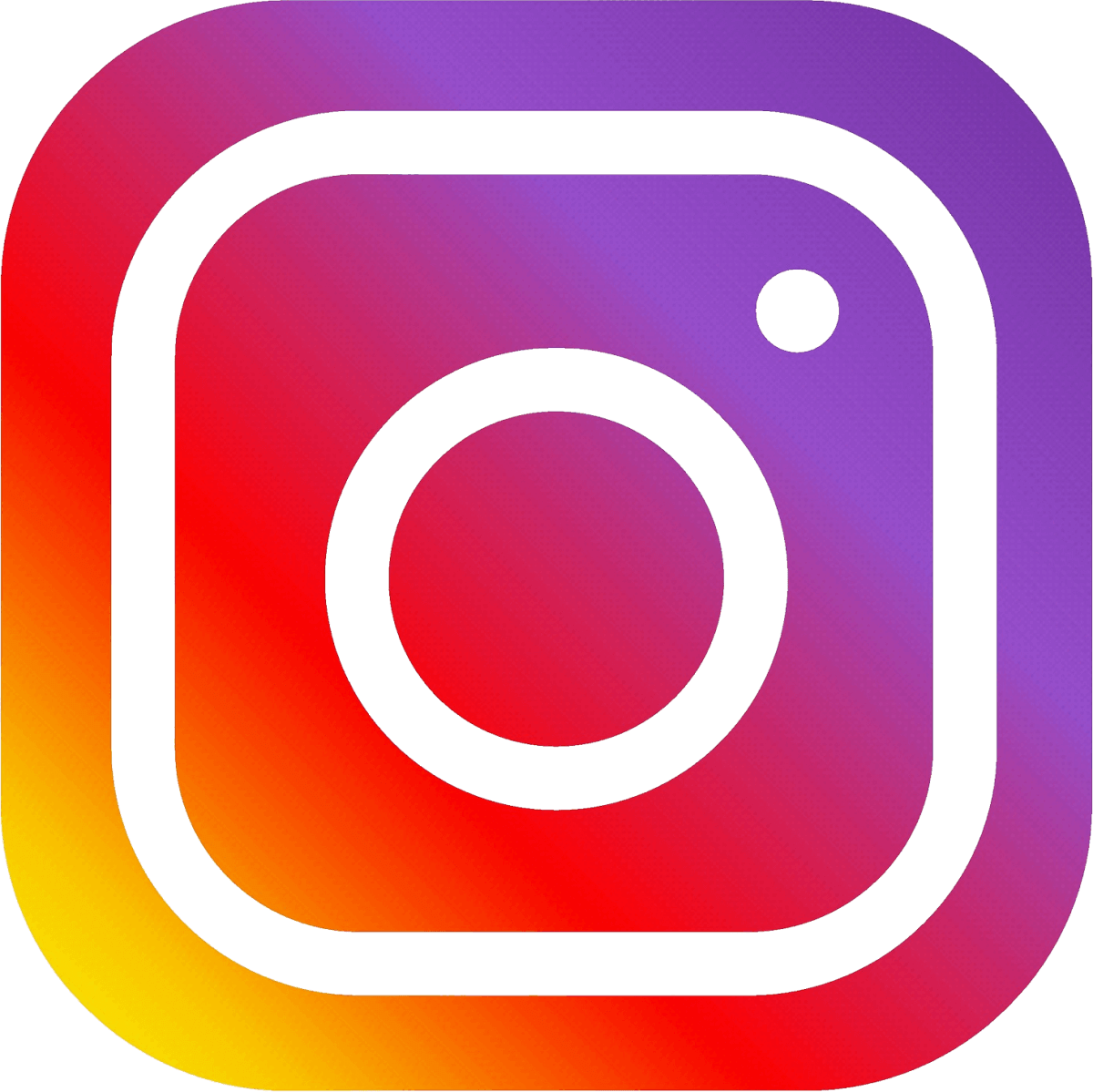 تتبع ورصد وتوثيق الحملةعلى مستوى البلد والمنطقة والدين والمجتمع المستهدف، حيثما ينطبق ذلك
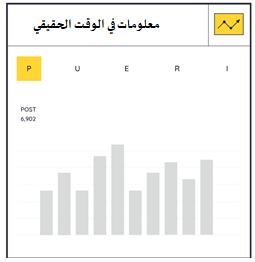 1
2
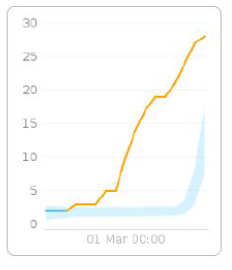 3
4
5
13
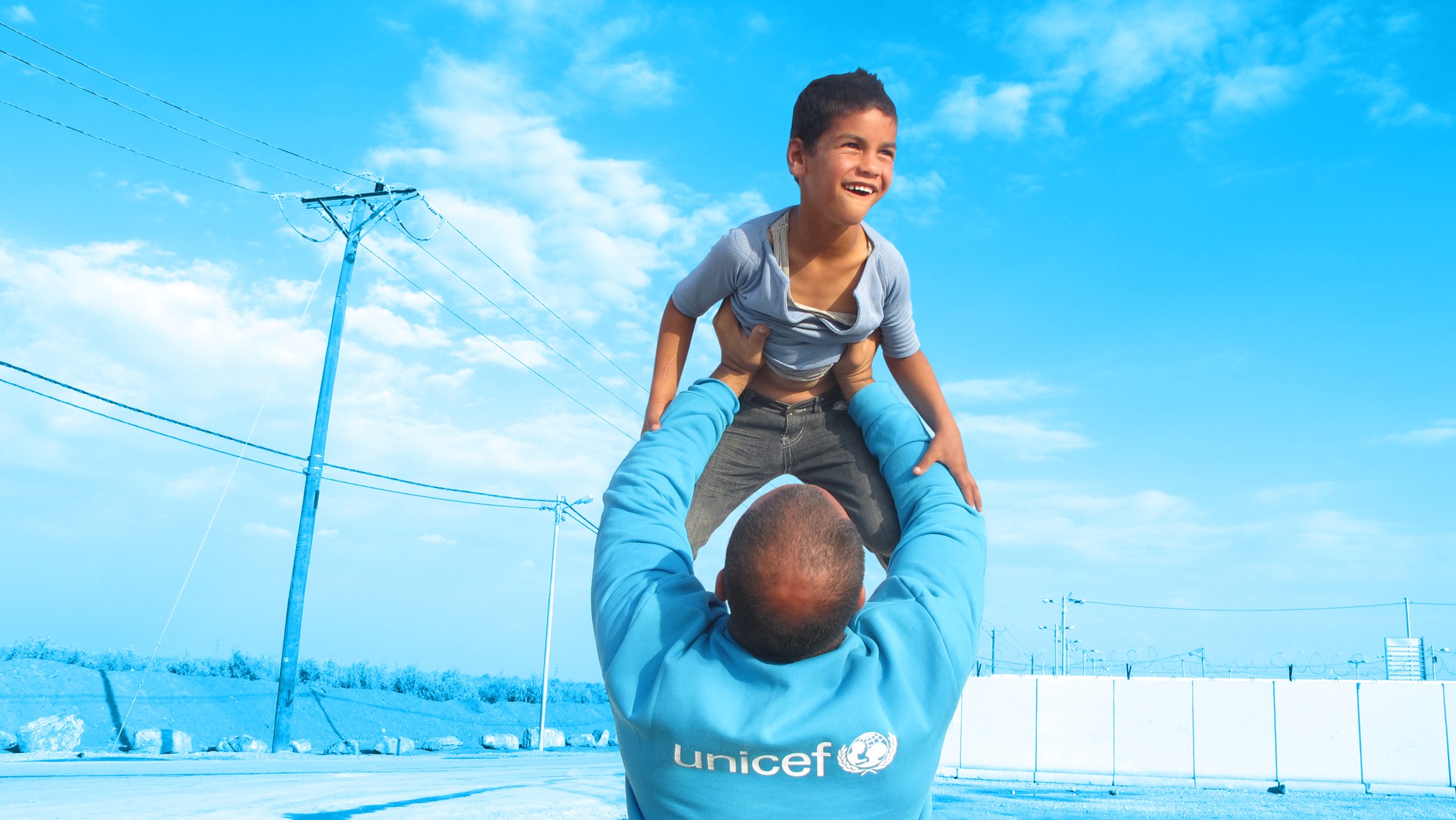 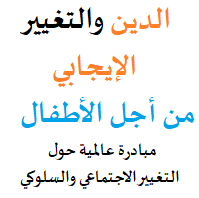 شكراً جزيلاً لكم
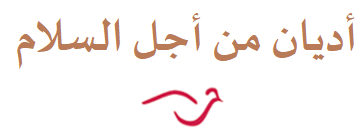 © UNICEF/UN01234567/Photographer
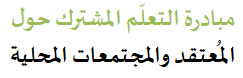 14